Новогодний проект «Серпантин»
ГБОУ Школа № 1474
  Воспитатель: Малахова Н.П.
Оригами «Елочки»
"Что такое оригами?"
Задала вопрос  я маме.
И ответила она:
"Это - целая страна!"
Там чудесно оживают
Птицы, звери и цветы.
Там таинственно, как в сказке
Все сбываются мечты.

И тогда решила я:
Это чудо - оригами
Буду я любить всегда!
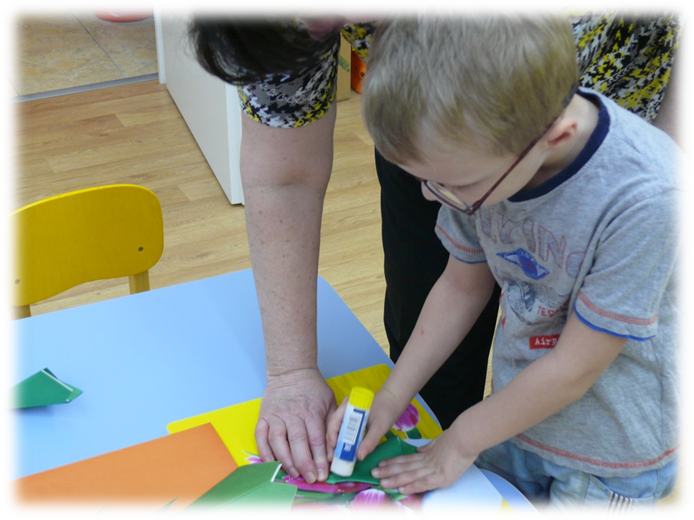 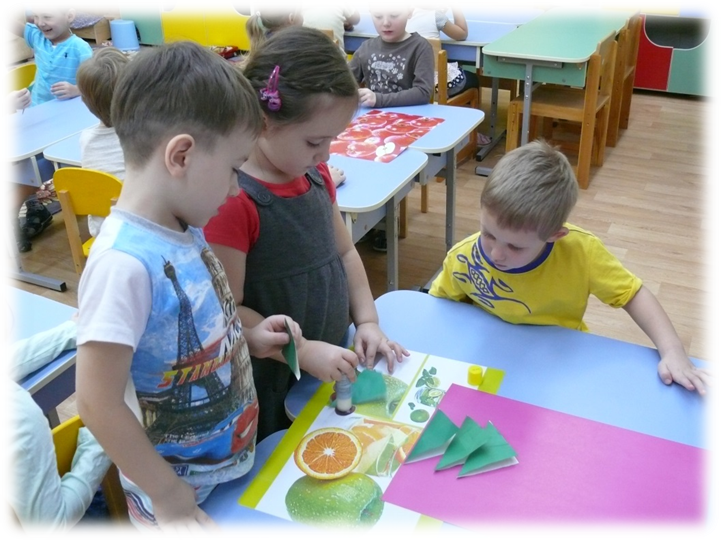 Ёлка летом просто ёлка:Тронешь ветку — пальцам колко,Паутиной ствол обвит,Мухомор внизу стоит.Вот когда зима придёт,Ёлка будто оживёт:
На морозе распушится,
Под ветрами распрямится,
Вовсе не колючая,
Как цветок пахучая.
Пахнет не росой, не мёдом,
Ёлка пахнет Новым годом!
Макеты
Тройка удалая
На коньках
Вперёд, вперёд летите кони.
Ямщик гони их поскорей.
Хочу я мчатся побыстрей.
Вперёд летят три рысака.
Три белых бархатных коня,
А эта тройка лошадей.
Меня уносит всё быстрей.
Фигурное катанье на коньках
Похоже на витанье в облаках.
Похоже на стремительный полет,
Как будто всюду небо, а не лед.
И трудно после этого ногам
К своим же приучаться сапогам.
Бусы из мятой бумаги
С годами меняются вкусы,
С годами меняются мненья.
Но модны по-прежнему бусы,
Как елочные украшенья.
Красивые шарики эти.
Цветистого их разнобоя,
Признайтесь, нельзя не заметить
На зелени елочной хвои.
Рисунок Деда Мороза и Снегурочки
Она в сапожках белых
И в шубке голубой
Букет снежинок спелых
Приносит нам с тобой.
Белым-бела до пояса
Роскошная коса
И тёплые-претёплые
Лучистые глаза. 

В прозрачных льдинках варежки
И шапочка на ней.
Нам свет и радость даришь ты,
Любимица детей.
— Кто в нарядной тёплой шубе,
С длинной белой бородой,
В Новый год приходит в гости,
И румяный, и седой?
Он играет с нами, пляшет,
С ним и праздник веселей!
— Дед Мороз на ёлке нашей
Самый главный из гостей!
Ветка зимней ели
Веточки в снегу – как это мило.
В тишине безмолвной все застыло.
И ничто природу не колышет.
Мир прохладой и морозцем дышит.
Ели в перламутре – всюду иней.
Чудно все… и этот вечер синий!